Algorithmen und Datenstrukturen
Prof. Dr. Ralf Möller
Universität zu Lübeck
Institut für Informationssysteme

Stefan Werner (Übungen)
sowie viele Tutoren
Danksagung
Animationen wurden übernommen aus dem Kurs:CS 3343 Analysis of Algorithms von Jianhua Ruan
Inhalte sind angelehnt an
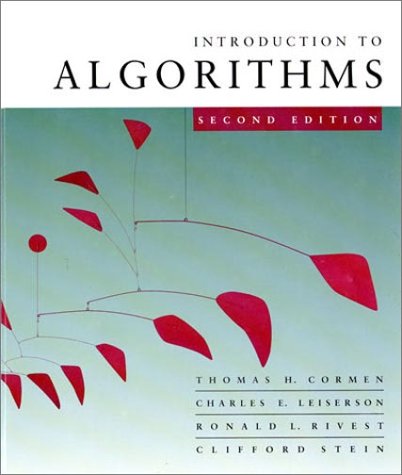 2
Algorithmen-Entwurfsmuster
Beispielproblemklasse: Optimierungsprobleme
Beladungsprobleme
Anordnungsprobleme
Planungsprobleme
Naiver Ansatz (Brute-Force) ist fast immer kombinatorisch oder die optimale Lösung wird nicht gefunden (Unvollständigkeit)
Entwurfsziel: Vermeidung von Kombinatorik unter Beibehaltung der Vollständigkeit
3
Überblick
Dynamische Programmierung
Name historisch begründet (sollte gut klingen, kein Bezug zum heutigen Begriff der Programmierung)
Bellmans Optimalitätsprinzip
Fragestellung: Wie können Problemlösungen aus Lösungen für Teilprobleme hergeleitet werden, so dass Vollständigkeit erreicht wird
Gierige Algorithmen (Greedy Algorithms)
Verfolgung nur des augenscheinlich aktuell günstigsten Wegs zum Ziel
Fragestellung: Wann sind gierige Algorithmen vollständig?
4
Kürzeste Wege als Optimierungsproblem betrachtet
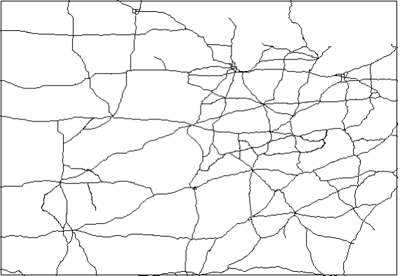 Start
Ziel
5
b
c
a
start
x
y
goal
b’
Bellmans Optimalitätsprinzip
Behauptung: Falls ein Weg start⟶goal optimal ist, muss jeder Teilweg x⟶y, der auf dem optimalen Pfad liegt, optimal sein



Beweis durch Widerspruch: 
Falls Teilweg b zwischen x und y nicht kürzester Weg, können wir ihn durch kürzeren Weg b‘ ersetzen
Dadurch wird der Gesamtweg kürzer und der betrachtete Weg start⟶goal ist nicht optimal: Widerspruch
Also muss b der kürzeste Weg von x nach y sein
a + b + c ist kürzester Weg
b’ < b
a + b’ + c < a + b + c
R Bellman, On the Theory of Dynamic Programming, Proceedings of the National Academy of Sciences, 1952
6
Problem des kürzesten Pfads
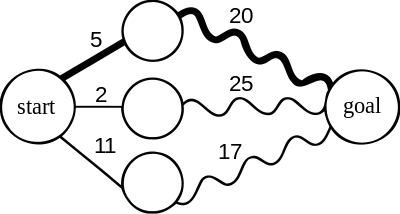 dist(start, A) + SP(A, goal)
dist(start, B) + SP(B, goal)
dist(start, C) + SP(C, goal)
SP(start, goal) = min
7
Ein spezielles Szenario für den kürzesten Pfad
S
m
G
n
Jeder Kante sind (verschiedene) Kosten zugeordnet. Schritte nur nach rechts oder nach unten möglich. Ziel: Kürzester Weg von S nach G.
8
Betrachtung eines Lösungsansatzes
n
Annahme: Kürzester Pfad gefunden
Folgende Kanten kommen vor
(m, n-1) nach (m, n)		Fall 1
(m-1, n) nach  (m, n)		Fall 2
Fall 1:
Suche kürzesten Pfad von (0, 0) nach (m, n-1)
SP(0, 0, m, n-1) + dist(m, n-1, m, n) ist die kürzeste Pfadlänge
Fall 2:
Suche kürzesten Pfad von (0, 0) nach (m-1, n)
SP(0, 0, m-1, n) + dist(m-1, n, m, n) ist die kürzeste Pfadlänge
Wir wissen nicht, welcher Fall eintreten wird
Falls wir die zwei Pfade haben, können wir aber vergleichen
Dann lässt sich der kürzeste Pfad leicht bestimmen
m
9
F(m-1, n) + dist(m-1, n, m, n) 
F(m, n) = min
	        	  F(m, n-1) + dist(m, n-1, m, n)
Generalisierung
F(i-1, j) + dist(i-1, j, i, j) 
F(i, j) = min
	        	  F(i, j-1) + dist(i, j-1, i, j)
Rekursiver Lösungsansatz
Sei F(i, j) = SP(0, 0, i, j). => F(m, n) die Länge von SP von (0, 0) nach (m, n)
n
m
10
Vermeide Neuberechnungen
Um den kürzesten Pfad von (0, 0) nach (m, n) zu finden, benötigen wir die kürzesten Pfade nach (m-1, n) und (m, n-1)
Bei rekursivem Aufruf werden Lösungen immer wieder neu berechnet
Strategie: Löse Teilprobleme in richtiger Reihenfolge, so dass redundante Berechnungen vermieden werden
m
n
11
i = 1 .. m, j = 1 .. n
Grenzfall: i = 0 oder j = 0 Leicht zu identifizieren
Anzahl der Unterprobleme: m ∙ n
(i-1, j)
Datenabhängigkeit definiert Anordnung der Teilprobleme; hier von links nach rechts, von oben nach unten
(i, j-1)
(i, j)
Prinzip der Dynamischen Programmierung
Sei F(i, j) = SP(0, 0, i, j). => F(m, n) die Länge von SP von (0, 0) nach (m, n)
n
F(i-1, j) + dist(i-1, j, i, j) 
F(i, j) = min
	        	  F(i, j-1) + dist(i, j-1, i, j)
m
12
Dynamische Programmierung: Illustration
S
9
1
2
3
0
3
12
13
15
5
3
3
3
3
2
5
2
3
5
6
8
13
15
2
3
3
9
3
4
2
3
2
7
9
11
13
16
6
2
3
7
4
6
3
3
3
13
11
14
17
20
4
6
3
1
3
2
3
2
1
17
17
17
18
20
G
F(i-1, j) + dist(i-1, j, i, j) 
F(i, j) = min
	        	F(i, j-1) + dist(i, j-1, i, j)
13
Rückverfolgung zur Bestimmung der Lösung
S
9
1
2
3
0
3
12
13
15
5
3
3
3
3
2
5
2
3
5
6
8
13
15
2
3
3
9
3
4
2
3
2
7
9
11
13
16
6
2
3
7
4
6
3
3
3
13
11
14
17
20
4
6
3
1
3
2
3
2
1
17
17
17
18
20
G
Kürzester Pfad hat die Länge 20
14
Elemente der Dynamischen Programmierung
Optimale Unterstrukturen
Optimale Lösungen des ursprünglichen Problems enthält optimale Lösungen von Teilproblemen
Überlappung von Teilproblemen
Einige Teilprobleme kommen in vielen Lösungen vor
Formulierung von Lösungen als Rekurrenz auf Teillösungen
Speicherung und Wiederverwendung
Wähle Ordnung der Teilprobleme sorgfältig aus, so dass jedes Teilproblem eines höheren Problems vorher gelöst wurde und die Lösung wiederverwendet werden kann
Verwende ggf. Caching
Richard Bellman: Dynamic Programming.  Princeton University Press, 1957
15
Überblick über betrachtete Probleme
Sequenzausrichtungsprobleme (mehrere Varianten)
Vergleich zweier Zeichenketten auf Ähnlichkeit
Definition von Ähnlichkeit nötig
Nützlich in vielen Anwendungen
Vergleich von DNA-Sequenzen, Aufsätzen, Quellcode
Beispielproblem: Longest-Common-Subsequence (LCS)
Anordnungsprobleme
Planungsprobleme (Scheduling)
Rucksackproblem (mehrere Varianten)
16
Gemeinsame Teilsequenz (Common Subsequence)
Teilsequenz einer Zeichenkette: Zeichenkette mit 0 oder mehr ausgelassenen Zeichen
Gemeinsame Teilsequenz von zwei Zeichenketten
Teilsequenz von beiden Zeichenketten
Beispiel: 
x = <A B C B D A B>, y = <B D C A B A>
<B C> und <A A> sind gemeinsame Teilsequenzen von x und y
17
BCBA = LCS(x, y)
x:
A
B
C
B
D
A
B
y:
B
D
C
A
B
A
Funktionale Notation(aber keine Funktion)
Längste gemeinsame Teilsequenz
Gegeben seien zwei Sequenzen x[1..m] und y[1..n], bestimme eine längste gemeinsame Teilsequenz (longest common subsequence, LCS)
NB: „eine“ längste, nicht die längste
18
Brute-Force-Algorithmus?
Prüfe jede Teilsequenz von x[1..m] und prüfe, ob es sich auch um eine Teilsequenz von y[1..n] handelt
Analyse:
2n Teilsequenzen in x vorhanden (jeder Bitvektor der Länge m bestimmt unterschiedliche Teilsequenz)
Dieser Algorithmus wäre in Q(2n), also exponentiell
Auf dem Weg zu einer besseren Strategie:
Ansatz der dynamischen Programmierung
Bestimme opt. Substruktur, überlappende Teilprobleme
Zunächst: Bestimmung der Länge eines LCS, dann Bestimmung eines LCS
19
Optimale Substruktur
Falls z=LCS(x, y), dann gilt für jeden Präfix u: uz ist ein LCS von ux und  uy






Teilprobleme: Finde LCS von Präfixen von x und y
m
i
x
z
n
y
j
20
Finde LCS (x[1..m-1], y[1..n-1])
Finde LCS (x[1..m-1], y[1..n])
Finde LCS (x[1..m], y[1..n-1])
Rekursiver Ansatz
m
x
n
y
Fall 1: x[m]=y[n]: Es gibt einen optimalen LCS in dem x[m] mit  y[n] abgeglichen wird
Fall 2: x[m] y[n]: Mindestens einer ist in LCS
Fall 2.1: x[m] nicht in LCS
Fall 2.2: y[n] nicht in LCS
21
Rekursiver Ansatz
m
x
n
y
Fall 1: x[m]=y[n]
LCS(x, y) = LCS(x[1..m-1], y[1..n-1]) || x[m]
Fall 2: x[m]  y[n]
LCS(x, y) = LCS(x[1..m-1], y[1..n]) oder 
			     LCS(x[1..m], y[1..n-1]), was immer länger ist
Reduziere beide Sequenzen um 1 Zeichen
Konkatenierung
Reduziere eine der Sequenzen um 1 Zeichen
22
Finden der Länge eines LCS
m
x
n
y
Sei c[i, j] die Länge von LCS(x[1..i], y[1..j])
dann ist c[m, n] die Länge von LCS(x, y)
Falls x[m] = y[n] dann
c[m, n] = c[m-1, n-1] + 1
Falls x[m] ≠ y[n] dann
c[m, n] = max( { c[m-1, n], c[m, n-1] } )
23
c[i–1, j–1] + 1	falls x[i] = y[j],
max{c[i–1, j], c[i, j–1]}	sonst
c[i, j] =
...
1
2
i
m
x:
j
1
2
n
...
y:
Generalisierung: Rekursive Formulierung
24
Rekursiver Algorithmus für LCS
Procedure LCS(x, y, i, j):
if x[i] = y[ j] 
then c[i, j] := LCS(x, y, i–1, j–1) + 1
else c[i, j] := max({	LCS(x, y, i–1, j), 	LCS(x, y, i, j–1)})
Schlimmster Fall: x[i] ≠ y[ j] dann zwei Subprobleme, jedes mit nur einer Dekrementierung (um 1)
25
gleicheTeilprobleme
m+n
mit wiederholter Lösung gleicher Teilprobleme!
Rekursionsbaum
m = 3, n = 4:
3,4
2,4
3,3
1,4
2,3
3,2
2,3
1,3
2,2
1,3
2,2
Höhe = m + n  potentiell exponentieller Aufwand
26
c[i–1, j–1] + 1	falls x[i] = y[j],
max({c[i–1, j], c[i, j–1]})	sonst.
c[i, j] =
Dynamische Programmierung
Finde richtige Anordnung der Teilprobleme
Gesamtanzahl der Teilprobleme: m ∙ n
n
0
j
0
i
m
27
Algorithmus LCS
Function LCS-length(X, Y):
 m := length(X); n  := length(Y) 
 c: Array [m, n] of Integer
 for i from 1 to m do c[i,0] := 0 	// Sonderfall: Y[0]
 for j from 1 to n do c[0,j] := 0 	// Sonderfall: X[0]
 for i from 1 to m 			// für alle X[i]
    for j from 1 to n  			// für alle Y[j]
       if X[i] = Y[j] then
          c[i,j] := c[i-1,j-1] + 1
       else c[i,j] := max( { c[i-1,j], c[i,j-1] } )
 return c
28
LCS Anwendungsbeispiel
X = ABCB
Y = BDCAB
Was ist der LCS von X und Y?
LCS(X, Y) = BCB
X = A B     C     B
Y =     B D C A B
29
LCS Beispiel (0)
ABCB
BDCAB
j       0        1          2         3        4         5
i
Y[j]
B
D
C
A
B
X[i]
0
A
1
B
2
3
C
4
B
X = ABCB;   m = |X| = 4
Y = BDCAB; n = |Y| = 5
Alloziere Array c[5,6]
30
LCS Beispiel (1)
ABCB
BDCAB
j       0        1          2         3        4         5
i
Y[j]
B
D
C
A
B
X[i]
0
0
0
0
0
0
0
A
1
0
B
2
0
3
C
0
4
B
0
for i from 1 to m 	c[i,0] := 0 	
for j from 1 to n  	c[0,j] := 0
31
LCS Beispiel (2)
ABCB
BDCAB
j       0        1          2         3        4         5
i
Y[j]
B
D
C
A
B
X[i]
0
0
0
0
0
0
0
A
1
0
0
B
2
0
3
C
0
4
B
0
if  Xi = Yj then		
 			c[i,j] := c[i-1,j-1] + 1
 		else c[i,j] := max( c[i-1,j], c[i,j-1] )
32
LCS Beispiel (3)
ABCB
BDCAB
j       0        1          2         3        4         5
i
Y[j]
B
D
C
A
B
X[i]
0
0
0
0
0
0
0
A
1
0
0
0
0
B
2
0
3
C
0
4
B
0
if  Xi = Yj then		
 			c[i,j] := c[i-1,j-1] + 1
 		else c[i,j] := max( c[i-1,j], c[i,j-1] )
33
LCS Beispiel (4)
ABCB
BDCAB
j       0        1          2         3        4         5
i
Y[j]
B
D
C
A
B
X[i]
0
0
0
0
0
0
0
A
1
0
0
0
0
1
B
2
0
3
C
0
4
B
0
if  Xi = Yj then		
 			c[i,j] := c[i-1,j-1] + 1
 		else c[i,j] := max( c[i-1,j], c[i,j-1] )
34
LCS Beispiel (5)
ABCB
BDCAB
j       0        1          2         3        4         5
i
Y[j]
B
D
C
A
B
X[i]
0
0
0
0
0
0
0
A
1
0
0
0
0
1
1
B
2
0
3
C
0
4
B
0
if  Xi = Yj then		
 			c[i,j] := c[i-1,j-1] + 1
 		else c[i,j] := max( c[i-1,j], c[i,j-1] )
35
LCS Beispiel (6)
ABCB
BDCAB
j       0        1          2         3        4         5
i
Y[j]
B
D
C
A
B
X[i]
0
0
0
0
0
0
0
A
1
0
0
0
0
1
1
B
2
0
1
3
C
0
4
B
0
if  Xi = Yj then		
 			c[i,j] := c[i-1,j-1] + 1
 		else c[i,j] := max( c[i-1,j], c[i,j-1] )
36
LCS Beispiel (7)
ABCB
BDCAB
j       0        1          2         3        4         5
i
Y[j]
B
D
C
A
B
X[i]
0
0
0
0
0
0
0
A
1
0
0
0
0
1
1
B
2
0
1
1
1
1
3
C
0
4
B
0
if  Xi = Yj then		
 			c[i,j] := c[i-1,j-1] + 1
 		else c[i,j] := max( c[i-1,j], c[i,j-1] )
37
LCS Beispiel (8)
ABCB
BDCAB
j       0        1          2         3        4         5
i
Y[j]
B
D
C
A
B
X[i]
0
0
0
0
0
0
0
A
1
0
0
0
0
1
1
B
2
0
1
1
1
1
2
3
C
0
4
B
0
if  Xi = Yj then		
 			c[i,j] := c[i-1,j-1] + 1
 		else c[i,j] := max( c[i-1,j], c[i,j-1] )
38
LCS Beispiel (9)
ABCB
BDCAB
j       0        1          2         3        4         5
i
Y[j]
B
D
C
A
B
X[i]
0
0
0
0
0
0
0
A
1
0
0
0
0
1
1
B
2
0
1
1
1
1
2
3
C
0
1
1
4
B
0
if  Xi = Yj then		
			c[i,j] := c[i-1,j-1] + 1
		else c[i,j] := max( c[i-1,j], c[i,j-1] )
39
LCS Beispiel (10)
ABCB
BDCAB
j       0        1          2         3        4         5
i
Y[j]
B
D
C
A
B
X[i]
0
0
0
0
0
0
0
A
1
0
0
0
0
1
1
B
2
0
1
1
1
1
2
3
C
0
1
1
2
4
B
0
if  Xi = Yj then		
 			c[i,j] := c[i-1,j-1] + 1
 		else c[i,j] := max( c[i-1,j], c[i,j-1] )
40
LCS Beispiel (11)
ABCB
BDCAB
j       0        1          2         3        4         5
i
Y[j]
B
D
C
A
B
X[i]
0
0
0
0
0
0
0
A
1
0
0
0
0
1
1
B
2
0
1
1
1
1
2
3
C
0
1
1
2
2
2
4
B
0
if  Xi = Yj then		
			c[i,j] := c[i-1,j-1] + 1
		else c[i,j] := max( c[i-1,j], c[i,j-1] )
41
LCS Beispiel (12)
ABCB
BDCAB
j       0        1          2         3        4         5
i
Y[j]
B
D
C
A
B
X[i]
0
0
0
0
0
0
0
A
1
0
0
0
0
1
1
B
2
0
1
1
1
1
2
3
C
0
1
1
2
2
2
4
B
0
1
if  Xi = Yj then		
 			c[i,j] := c[i-1,j-1] + 1
 		else c[i,j] := max( c[i-1,j], c[i,j-1] )
42
LCS Beispiel (13)
ABCB
BDCAB
j       0        1          2         3        4         5
i
Y[j]
B
D
C
A
B
X[i]
0
0
0
0
0
0
0
A
1
0
0
0
0
1
1
B
2
0
1
1
1
1
2
3
C
0
1
1
2
2
2
4
B
0
1
1
2
2
if  Xi = Yj then		
			c[i,j] := c[i-1,j-1] + 1
		else c[i,j] := max( c[i-1,j], c[i,j-1] )
43
LCS Beispiel (14)
ABCB
BDCAB
j       0        1          2         3        4         5
i
Y[j]
B
D
C
A
B
X[i]
0
0
0
0
0
0
0
A
1
0
0
0
0
1
1
B
2
0
1
1
1
1
2
3
C
0
1
1
2
2
2
3
4
B
0
1
1
2
2
if  Xi = Yj  then		
 			c[i,j] := c[i-1,j-1] + 1
 		else c[i,j] := max( c[i-1,j], c[i,j-1] )
44
LCS-Algorithmus: Analyse
Der LCS-Algorithmus bestimmt die Werte des Feldes c[m,n]
Laufzeit?
O(m∙n)
Jedes c[i,j] wird in konstanter Zeit berechnet, und es gibt m∙n Elemente in dem Feld
45
Wie findet man den tatsächlichen LCS?
Für c[i, j] ist bekannt wie es hergeleitet wurde:



Match liegt nur vor, wenn erste Gleichung verwendet
Beginnend von c[m,n] und rückwärtslaufend, speichere x[i] wenn c[i,j] = c[i-1, j-1]+1.
2
2
Zum Beispiel hier 
c[i,j] = c[i-1,j-1] +1 = 2+1=3
2
3
46
Zeit für Rückverfolgung: O(m+n)
Finde LCS
j       0          1          2           3          4           5
i
Y[j]
B
D
C
A
B
X[i]
0
0
0
0
0
0
0
A
1
0
0
0
0
1
1
B
2
0
1
1
1
1
2
3
C
0
1
1
2
2
2
3
4
B
0
1
1
2
2
LCS (umgekehrt):
B
C
B
LCS (richtig dargestellt):
B  C  B 
(ein Palindrom)
47
Rekursiver Algorithmus für LCS
Procedure LCS(x, y, i, j):
if x[i] = y[ j] 
then c[i, j] := LCS(x, y, i–1, j–1) + 1
else c[i, j] := max({	LCS(x, y, i–1, j), 	LCS(x, y, i, j–1)})

LCS(„AGCTCT“, „AGTT“, m, n)

Leider kennen wir c[m, n] nicht
48
Praktikabler Algorithmus LCS-length
Function LCS-length(X, Y):
 m := length(X); n  := length(Y) 
 c: Array [m, n] of Integer
 for i from 1 to m do c[i,0] := 0 	// Sonderfall: Y[0]
 for j from 1 to n do c[0,j] := 0 	// Sonderfall: X[0]
 for i from 1 to m 			// für alle X[i]
    for j from 1 to n  			// für alle Y[j]
       if X[i] = Y[j] then
          c[i,j] := c[i-1,j-1] + 1
       else c[i,j] := max( { c[i-1,j], c[i,j-1] } )
 return c
49
ABBC
CABC
–ABBC
CAB–C
Maß = 1
Maß = 2
Ein generelleres Problem
Ausrichtung von zwei Zeichenketten, so dass
Match = 1
Mismatch = 0		                         (oder andere Maße)
Einfügung/Löschung = -1
Ausrichtung von ABBC mit CABC
LCS = 3: ABC
Beste Ausrichtung?
50
Rekursive Formulierung
Sei F(i, j) das beste Ausrichtungsmaß zwischen X[1..i] und Y[1..j]
F(m, n) ist das beste Ausrichtungsmaß zwischen X and Y
Rekurrenz
					F(i, j) = max
F(i-1, j-1) + (i, j)
F(i-1,j) – 1
F(i, j-1) – 1
Match/Mismatch
Einfügung in Y
Einfügung in X
(i, j) = 1 falls X[i]=Y[j] und 0 sonst
51
Ausrichtungsbeispiel
j       0           1         2          3           4
ABBC
CABC
Y[j]
i
C
A
B
C
X[i]
0
A
1
B
2
3
B
4
C
X = ABBC;   m = |X| = 4
Y = CABC; n = |Y| = 4
Alloziere Array F[5,5]
52
Ausrichtungsbeispiel
j       0           1         2          3          4
ABBC
CABC
Y[j]
i
C
A
B
C
X[i]
0
0
-1
-2
-3
-4
A
-1
0
0
-1
-2
1
B
2
-2
-1
0
1
0
3
B
-3
-2
-1
1
1
4
C
-4
-2
-2
0
2
F(i-1, j-1) + (i, j)
F(i-1,j) – 1
F(i, j-1) – 1
Match/Mismatch
F(i, j) = max
Einfügung bei  Y
Einfügung bei X
(i, j) = 1 falls X[i]=Y[j] und 0 sonst
53
ABBC
CABC
Maß = 2
Ausrichtungsbeispiel
j       0           1          2          3          4
ABBC
CABC
Y[j]
i
C
A
B
C
X[i]
0
0
-1
-2
-3
-4
A
-1
0
0
-1
-2
1
B
2
-2
-1
0
1
0
3
B
-3
-2
-1
1
1
4
C
-4
-2
-2
0
2
F(i-1, j-1) + (i, j)
F(i-1,j) – 1
F(i, j-1) – 1
Match/Mismatch
F(i, j) = max
Einfügung bei  Y
Einfügung bei X
(i, j) = 1 falls X[i]=Y[j] und 0 sonst
54
Hinweise für weitere Studien
Bisher: Berechnung einer globalen Ausrichtung mit Bewertungsmaß (vgl. Needleman-Wunsch-Algorithmus)
Auch: Berechnung einer lokalen Ausrichtung mit Bewertungsmaß (vgl. Smith-Waterman-Algorithmus)
Geg. Sequenzen a, b mit Ausrichtungsbewertung w
Gesucht: optimale Ausrichtung aller Teilsequenzen a‘ von a und b‘ von b, so dass die Bewertungen für deren (jeweilige globale) Ausrichtung maximiert werden
Needleman, Saul B.; and Wunsch, Christian D. "A general method applicable to the search for similarities in the amino acid sequence of two proteins". Journal of Molecular Biology 48 (3): 443–53, 1970
Smith, Temple F.; and Waterman, Michael S. "Identification of Common Molecular Subsequences“. Journal of Molecular Biology 147: 195–197. 1981
55
Beispiel: Restaurant-Platzierung
Städte t1, t2, …, tn  an der Autobahn
Restaurants in ti hat geschätzten jährlichen Profit pi
Restaurants mit Mindestabstand von 10 km aufgrund von Vorgaben
Ziel: Maximierung des Profits – großer Bonus
10 km
56
Brute-Force-Ansatz
Jede Stadt wird entweder gewählt oder nicht
Testen der Bedingungen für 2n Teilmengen
Eliminiere Teilmengen, die Einschränkungen nicht erfüllen
Berechne Gesamtprofit für jede übrigbleibende Teilmenge
Wähle Teilmenge von Städten mit größtem Profit

Θ(n∙2n)
57
Natürlich-gierige Strategie 1
Nehme erste Stadt. Dann nächste Stadt mit Entfernung >= 10 km
Können Sie ein Beispiel angeben, bei dem nicht die richtige (beste) Lösung bestimmt wird?
100k
100k
500k
58
Natürlich-gierige Strategie 2
Nehme Stadt mit höchstem Profit und dann die nächsten, die nicht <10 km von der vorher gewählten Stadt liegen
Können Sie ein Beispiel angeben, bei dem nicht die richtige (beste) Lösung bestimmt wird?
300k
300k
500k
59
Formulierung über dynamische Programmierung
Nehmen wir an, die optimale Lösung sei gefunden
Entweder enthält sie tn oder nicht
Fall 1: tn nicht enthalten
Beste Lösung identisch zur besten Lösung von t1 , …, tn-1
Fall 2: tn enthalten
Beste Lösung ist pn + beste Lösung für t1 , …, tj  , wobei j < n der größte Index ist, so dass dist(tj, tn) ≥ 10
60
S(n-1)
S(j) + pn	j < n & dist (tj, tn) ≥ 10, j maximal
S(n) = max
Generalisiere
S(i-1)
S(j) + pi	j < i & dist (tj, ti) ≥ 10, j maximal
S(i) = max
Abhängigkeiten:
S
j
i-1
i
Formulierung als Rekurrenz
Sei S(i) der Gesamtprofit der optimalen Lösung, wenn die ersten i Städte betrachtet, aber nicht notwendigerweise ausgewählt wurden
S(n) ist die optimale Lösung für das Gesamtproblem
Anzahl der Teilprobleme: n.   Grenzfall: S(0) = 0.
61
Beispiel
Distanz (km)
100
5
2
2
6
6
3
6
10
7
dummy
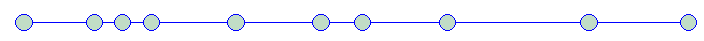 7
3
4
12
0
Profit (100k)
6
7
9
8
3
2
4
12
5
3
S(i)
6
7
9
9
12
12
14
26
26
10
Optimal: 26
S(i-1)
S(j) + pi	j < i & dist (tj, ti) ≥ 10
S(i) = max
Natürlich-gierig 1: 6 + 3 + 4 + 12 = 25
Natürlich-gierig 2: 12 + 9 + 4 = 25
62
Aufwandsanalyse
Zeit: (nk), wobei k die maximale Anzahl der Städte innerhalb von 10km nach links zu jeder Stadt ist
Im schlimmsten Fall (n2)
Kann durch Vorverarbeitung verbessert werden zu (n) 
Speicher: Θ(n)
63
Rucksackproblem
Gegeben sei eine Menge von Gegenständen
Jeder Gegenstand hat einen Wert und ein Gewicht
Ziel: Maximiere Wert der Dinge im Rucksack
Einschränkung: Rucksack hat Gewichtsgrenze
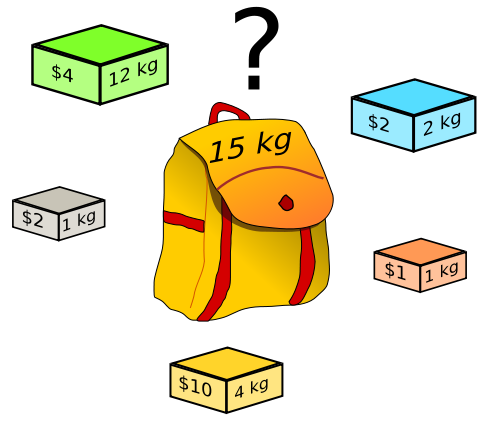 Drei Versionen:
0-1-Rucksackproblem: Wähle Gegenstand oder nicht
Gestückeltes Rucksackproblem: Gegenstände sind teilbar
Unbegrenztes Rucksackproblem: Beliebige Anzahlen verfügbar
Welches ist das leichteste Problem?
Wir beginnen mit dem 0-1-Problem
64
0-1-Problem
Rucksack hat Gewichtseinschränkung W
Gegenstände 1, 2, …, n (beliebig)
Gegenstände haben Gewichte w1, w2, …, wn
Gewichte sind Ganzzahlen und wi < W
Gegenstände haben Werte v1, v2, …, vn
Ziel: Finde eine Teilmenge S ⊆ {1, 2, ..., n} von Gegenständen, so dass iS wi  W und iS vi maximal bezüglich aller möglicher Teilmengen
65
Naive Algorithmen
Betrachte alle Untermengen von {1, 2, ..., n}
Optimale Lösung wird gefunden, aber exponentiell
Gierig 1: Nimm jeweils den nächsten passenden Gegenstand mit dem größten Wert
Optimale Lösung wird nicht gefunden
Wer kann ein Beispiel geben?
Gierig 2: Nehme jeweils nächsten Gegenstand mit dem besten Wert/Gewichts-Verhältnis
Optimale Lösung wird nicht gefunden
Wer kann ein Beispiel geben?
66
Ansatz mit dynamischer Programmierung
Angenommen, die optimale Lösung S ist bekannt
Fall 1: Gegenstand n ist im Rucksack
Fall 2: Gegenstand n ist nicht im Rucksack
Gewichtsgrenze:
W
Gewichtsgrenze:
W
wn
wn
Finde optimale Lösung unter Verwendung von Gegenständen 1, 2, …, n-1 mit Gewichtsgrenze W - wn
Finde optimale Lösung unter Verwendung von Gegenständen 1, 2, …, n-1 mit Gewichtsgrenze W
67
V[n-1, W-wn] + vn

V[n-1, W]
V[n, W] = max
Generalisierung
V[i-1, w-wi] + vi          Ggst i gewählt

V[i-1, w]	    	Ggst i nicht gewählt
V[i, w] =         max
V[i-1, w]  if wi > w               Ggst i nicht gewählt
Rekursive Formulierung
Sei V[i, w] der optimale Gesamtwert wenn Gegenstände1, 2, …, i betrachtet werden für aktuelle Gewichtsgrenze w
	=> V[n, W] ist die optimale Lösung
Grenzfall: V[i, 0] = 0, V[0, w] = 0.  Wieviele Teilprobleme?
68
Beispiel
n = 6 (# der Gegenstände)
W = 10 (Gewichtsgrenze)
Gegenstände (Gewicht und Wert):
2     2
4     3
3     3
5     6
2     4
6     9
69
wi
V[i-1, w-wi]
V[i-1, w]
i
wi
vi
0
0
0
0
0
0
0
0
0
0
0
1
2
2
0
2
4
3
0
0
3
3
3
0
4
5
6
5
6
V[i, w]
0
5
2
4
0
6
6
9
V[i-1, w-wi] + vi    falls Gegenstand i verwendet

V[i-1, w]	 falls Gegenstand i nicht verwendet
max
V[i, w] =
V[i-1, w]  falls wi > w  Ggst. i nicht verwendet
70
2
3
5
3
5
6
8
6
8
9
11
4
6
7
10
12
13
9
13
15
0
0
0
0
0
0
0
0
0
0
0
0
0
2
2
2
2
2
2
2
2
0
0
2
2
3
5
5
5
5
0
0
2
3
5
6
8
0
0
2
3
3
6
9
0
0
4
7
10
0
0
4
4
6
7
10
13
V[i-1, w-wi] + vi    falls Gegenstand i verwendet

V[i-1, w]	 falls Gegenstand i nicht verwendet
max
V[i, w] =
V[i-1, w]  falls wi > w  Ggst. i nicht verwendet
71
3
5
3
5
6
8
6
8
9
11
4
7
10
12
13
9
13
0
0
0
0
0
0
0
0
0
0
0
0
0
2
2
2
2
2
2
2
2
2
0
0
2
2
3
5
5
5
5
0
0
2
3
5
6
8
0
0
2
3
3
6
9
0
0
4
6
7
10
0
0
4
4
6
7
10
13
15
Optimaler Wert: 15
Gegenstand: 6, 5, 1
Gewichte: 6 + 2 + 2 = 10
Wert: 9 + 4 + 2 = 15
72
Analyse
Θ(nW)
Polynomial?
Pseudo-polynomial
Funktioniert gut, wenn W klein
Betrachte folgende Gegenstände (Gewicht, Wert):
	(10, 5), (15, 6), (20, 5), (18, 6)
Gewichtsgrenze 35
Optimale Lösung: Ggst. 2, 4 (Wert = 12). Iterationen: 24 = 16 Mengen
Dynamische Programmierung: Fülle Tabelle 4 x 35 = 140 Einträge
Was ist das Problem?
Viele Einträge nicht verwendet: Gewichtskombination nicht möglich
Brute-Force-Ansatz kann besser sein
73
Longest-Increasing-Subsequence-Problem
Gegeben sei eine Liste von Zahlen
	1 2 5 3 2 9 4 9 3 5 6 8
Finde längste Teilsequenz, in der keine Zahl kleiner ist als die vorige
Beispiel: 1 2 5 9
Teilsequenz der originalen Liste
Die Lösung ist Teilsequenz der sortierten Liste

Eingabe:       1 2 5 3 2 9 4 9 3 5 6 8
LCS:
Sortiert: 	   1 2 2 3 3 4 5 5 6 8 9 9
1 2 3 4 5 6 8
74
Ereignisplanungs-Problem
e6
e8
e3
e7
e4
e5
e9
e1
e2
Zeit
Eingabe: Ein Liste von Ereignissen (Intervallen) zur Berücksichtigung
ei hat Anfangszeit si und Endezeit fi
wobei gilt, dass fi < fj falls i < j
Jedes Ereignis hat einen Wert vi
Gesucht: Plan, so dass Gesamtwert maximiert
Nur ein Ereignis kann pro Zeitpunkt stattfinden
Vorgehen ähnlich zur Restaurant-Platzierung
Sortiere Ereignisse nach Endezeit
Betrachte ob letztes Ereignis enthalten ist oder nicht
75
s8
f8
s7
f7
s9
f9
Ereignisplanungs-Problem
e6
e8
e3
e7
e4
e5
e9
e1
e2
Zeit
V(i) ist der optimale Wert, der erreicht werden kann, wenn die ersten i Ereignisse betrachtet werden

V(n) =
V(n-1)
en nicht gewählt
max {
V(j) + vn
en gewählt
j < n und fj < sn
76
Münzwechselproblem
Gegeben eine Menge von Münzwerten (z.B. 2, 5, 7, 10), entscheide, ob es möglich ist, Wechselgeld für einen gegebenen Wert (z.B. 13) zurück zu geben, oder minimiere die Anzahl der Münzen
Version 1: Unbegrenzte Anzahl von Münzen mit entsprechenden Werten
Unbegrenztes Rucksackproblem
Version 2: Verwende jeden Münztyp nur einmal
0-1-Rucksackproblem
77
Gierige Algorithmen
Für einige Probleme ist dynamische Programmierung des Guten zuviel
Gierige Algorithmen können u.U. die optimale Lösung garantieren…
… und sind dabei effizienter
78
B
m1
m2
mk
A
m1
B’ (imaginary)
A’
Restaurant-Problem: Formale Betrachtung
Behauptung 1: Falls A = [m1, m2, …, mk] die optimale Lösung für eine Menge von Städten [t1, …, tn] ist
m1 < m2 < … < mk sind Indexe der gewählten Städte
dann ist B = [m2, m3, …, mk] die optimale Lösung für das Teilproblem [tj, …, tn] (tj sei erste Stadt, die mindestens 10 km rechts von tm1 liegt)
Beweis durch Widerspruch: Sei B nicht die optimale Lösung für das Teilproblem, was bedeutet, dass es eine bessere Lösung B’ geben muss
Dann ergibt A’ = m1 || B’ eine bessere Lösung als A = m1 || B => A ist nicht optimal => Widerspruch => B ist optimal
79
Folgerung aus Behauptung 1
Falls wir die erste Stadt kennen, die gewählt werden muss, können wir das Gesamtproblem auf ein kleineres Teilproblem reduzieren
Ähnlich wie bei dynamischer Programmierung
Optimale Substruktur
80
S
S’
Formale Betrachtung (2)
Behauptung. 2: Für das Restaurant-Platzierungsproblem mit uniformem Profit, gibt es eine optimale Lösung mit t1
Beweis durch Widerspruch: Angenommen, durch Wahl von t1 ergibt sich keine optimale Lösung.
Sagen wir, die erste gewählte Stadt für die Lösung S ist ti, i > 1
Ersetze ti mit t1, dann wird die Distanzeinschränkung eingehalten und der Gesamtprofit bleibt gleich
Widerspruch, S’ ist auch eine Lösung, Behauptung 2 gilt
81
Folgerung aus Behauptung 2
Wir können die erste Stadt als Teil der Lösung wählen
Unterschied zur dynamischen Programmierung
Entscheidungen werden sofort gefällt

Unter Verwendung von Behauptung 1 können wir die Strategie einfach auf das übrige Teilproblem anwenden (unter Beachtung des Mindestabstands)

Wohlgemerkt: Die Strategie funktioniert nur bei uniformen Profitwerten
82
0
0
Gierige Restaurant-Platzierung
Procedure greedy-locate([t1,…, tn], min_dist):
  select t1
  d := 0
  for i from 2 to n do
      d := d + dist(ti, ti-1)
      if d >= min_dist then
	 select ti
	 d := 0
  return selected towns
5
2
2
6
6
3
6
10
7
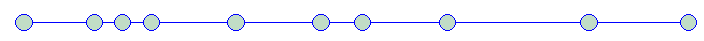 6
9
15
7
d
5
7
9
15
10
0
0
83
Analyse
Zeitaufwand: Θ(n)
Speicheraufwand: 
Θ(n) um die Eingabe zu speichern
Θ(1) für die gierige Auswahl
84
Ereignisauswahl-Problem (Event Scheduling)
e6
e8
e3
e7
e4
e5
e9
e1
e2
Time
Ziel: maximiere die Anzahl der ausgewählten Ereignisintervalle
Setze vi = 1 für alle i und löse Problem aufwendig mit dynamischer Programmierung
Gierige Strategie: Wähle das nächste Ereignisintervall kompatibel mit voriger Wahl
Liefert (1, 2, 4, 6, 8) für das obige Beispiel
Warum funktioniert das hier?
Behauptung 1: optimale Substruktur
Behauptung 2: Es gibt optimale Lösung, die e1 beinhaltet
Beweis durch Widerspruch: Nehme an, keine optimale Lösung enthält e1
Sagen wir, das erste gewählt Ereignis ist ei => andere gewählte Ereignisse starten, nachdem ei endet
Ersetzte ei durch e1 ergibt eine andere optimale Lösung (e1 endet früher als ei)
Widerspruch
Einfache Idee: Wähle das nächste Ereignis, mit dem die maximale Zeit verbleibt
85
Rucksackproblem
Gegeben sei eine Menge von Gegenständen
Jeder Gegenstand hat einen Wert und ein Gewicht
Ziel: maximiere Wert der Dinge im Rucksack
Einschränkung: Rucksack hat Gewichtsgrenze
Drei Versionen:
0-1-Rucksackproblem: Wähle Gegenstand oder nicht
Gestückeltes Rucksackproblem: Gegenstände sind teilbar
Unbegrenztes Rucksackproblem: Beliebige Anzahlen verfügbar
Welches ist das leichteste Problem?
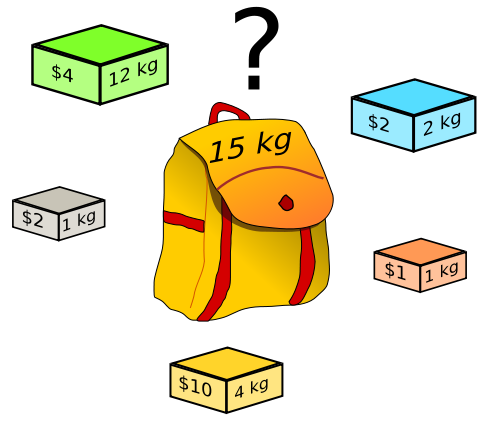 Können wir das gestückelte Rucksackproblem mit einem gierigen Verfahren lösen?
86
Gieriger Algorithmus für Stückelbares-Rucksackproblem
Berechne Wert/Gewichts-Verhältnis für jeden Gegenstand
Sortiere Gegenstände bzgl. ihres Wert/Gewichts-Verhältnisses
Verwende Gegenstand mit höchstem Verhältnis als wertvollstes Element (most valuable item, MVI)
Iterativ: 
Falls die Gewichtsgrenze nicht durch Addieren von MVI überschritten
Wähle MVI
Sonst wähle MVI partiell bis Gewichtsgrenze erreicht
87
Ggst
Gewicht(kg)
Wert($)
$ / kg
1
2
2
1
2
4
3
0.75
3
3
3
1
4
5
6
1.2
5
2
4
2
6
6
9
1.5
Beispiel
Gewichtsgrenze: 10
88
Example
Gewichtsgrenze: 10

Wähle Ggst 5
2 kg, $4
Wähle Ggst 6
8 kg, $13
Wähle 2 kg von Ggst 4
10 kg, 15.4
89
w
w
w
w
Warum funktioniert der gierige Ansatz?
Behauptung: Jede optimale Lösung muss soviel vom MVI enthalten wie möglich (bis zur Gewichtsgrenze)
Beweis durch Widerspruch: Nehmen wir an, die optimale Lösung enthalte das MVI nicht (also existieren w (w < W) Einheiten des MVI, obwohl anderer Gegenstand gewählt)
Wir können w kg eines weniger wertvollen Gegenstands durch MVI ersetzen
Das Gesamtgewicht bleibt gleich, aber der Wert ist höher als beim “optimalen” Ergebnis
Widerspruch
Wann funktioniert der gierige Ansatz?
Optimale Substruktur
Lokal optimale Entscheidung führt zur global optimalen Lösung

Für die meisten Optimierungsprobleme gilt das nicht
Vergleiche aber die Bestimmung des minimalen Spannbaums
91
Danksagung
Die nachfolgenden  5 Präsentationen wurden mit einigen Änderungen übernommen aus:

„Algorithmen und Datenstrukturen“ gehalten von Sven Groppe an der UzL
92
Gierige Strategie zur Wechselgeldberechnung
Beispiel: Wechselgeldberechnung
Problem: Finde eine Münzkombi-nation für ein beliebiges Wechsel-geld, die aus möglichst wenig Münzen besteht
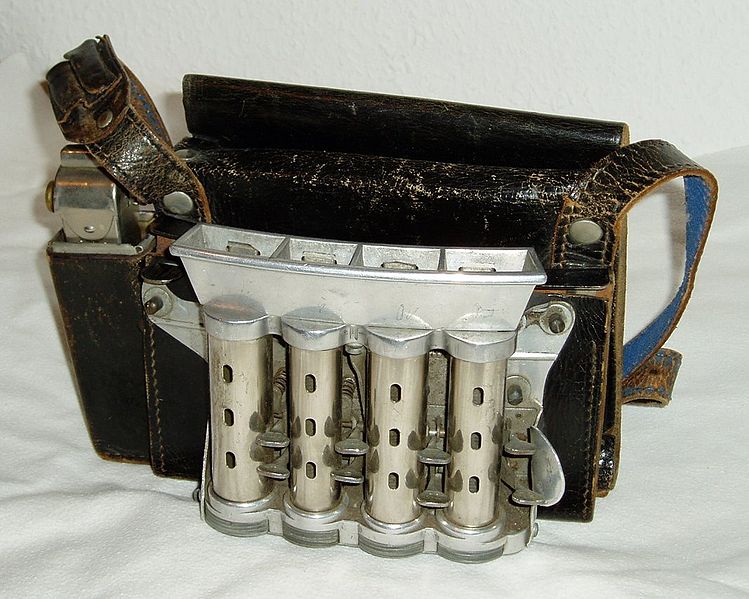 http://commons.wikimedia.org/wiki/File:Schaffnertasche_mit_galoppwechsler.jpeg
Schaffnertasche mit Münzmagazin
93
Gierige Strategie zur Wechselgeldberechnung
Nimm im nächsten Schritt die größte Münze, deren Wert kleiner oder gleich dem noch verbleibenden Wechselgeld ist
Beispiel:
Münzwerte 
Wechselgeld sei 63 Cent:
1-mal   50-Cent-Stück     	Rest:  13 Cent
1-mal   10-Cent-Stück      	Rest:    3 Cent
1-mal     2-Cent-Stück	Rest:    1 Cent	
1-mal     1-Cent-Stück
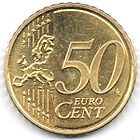 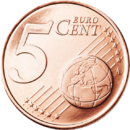 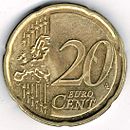 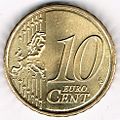 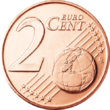 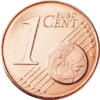 http://de.wikipedia.org/wiki/Eurom%C3%BCnzen
94
Gierige Strategie zur Wechselgeldberechnung
Im Fall der Euro-Münzen ist die obige Strategie optimal
Für die Münzwerte 1, 5 und 11 jedoch nicht:
Wechselgeld sei 15
Gieriges Verfahren liefert   11    1    1    1    1
Optimum wäre:   5    5    5
Damit: Manche gierige Strategien sind anfällig dafür,ein lokales anstatt eines globalen Minimums (bei Maximierungsprobleme Maximums) zu ermitteln
Globales 
Minimum
Lokale 
Minima
95
Gierige Strategie zur Wechselgeldberechnung
96
Gierige Strategie zur Wechselgeldberechnung
Es geht noch schlimmer:
Münzwerte seien 25 Cent, 10 Cent und 4 Cent
Wechselgeld sei 41 Cent
Lösbar ist dieses mit 
1-mal 25-Cent-Stück und 
4-mal 4-Cent-Stück
Greedy-Strategie
1-mal	25-Cent-Stück	Rest: 16 Cent
1-mal	10-Cent-Stück	Rest:   6 Cent
1-mal	   4-Cent-Stück	Rest:   2 Cent
??? Keine Lösung!
97
Entwurfsmuster / Entwurfsverfahren
Im Laufe der Zeit haben sich in der immensen Vielfalt von Algorithmen nützliche Entwurfsmuster herauskristallisiert
Gründe für das Studium von Entwurfsmustern
Verständnis für einzelne Algorithmen wird gesteigert, wenn man ihr jeweiliges Grundmuster verstanden hat
Bei der Entwicklung neuer Algorithmen kann man sich an den Grundmustern orientieren
Das Erkennen des zugrundeliegenden Musters hilft bei der Komplexitätsanalyse des Algorithmus
Warnung: Hilft nicht bei der Analyse der Komplexität eines Problems
98
Zusammenfassung Entwurfsmuster
Am Anfang des Kurses behandelt:
Ein-Schritt-Berechnung
Verkleinerungsprinzip
Teile und Herrsche
Jetzt haben wir dazu noch verstanden:
Vollständige Suchverfahren (z.B. Rücksetzen, Verzweigen und Begrenzen)
Problem-Reformulierung
Dynamisches Programmieren (Berechnung von Teilen und deren Kombination, Wiederverwendung von Zwischenergebnissen)
Gierige Suche
99